PHY 712 Electrodynamics
10-10:50 AM  MWF  Olin 103

Class notes for Lecture 2:

Reading: Chapter 1 (especially 1.11) in JDJ;
More comments on the electrostatic potential energy
Calculation of the electrostatic energy for a finite system
Electrostatic energy in terms of electrostatic fields
Electrostatic energy of extended systems   -- introduction to Ewald summation methods
1/19/2024
PHY 712  Spring 2024 -- Lecture 2
1
[Speaker Notes: This  lecture details some special properties of  the electrostatic energy of  finite and  extended systems.    It illustrates some special properties of the long range nature of the Coulomb interaction.      Ewald summation methods may or may not be important for your particular field of study.     However, it is at least important  to be aware of the ideas.]
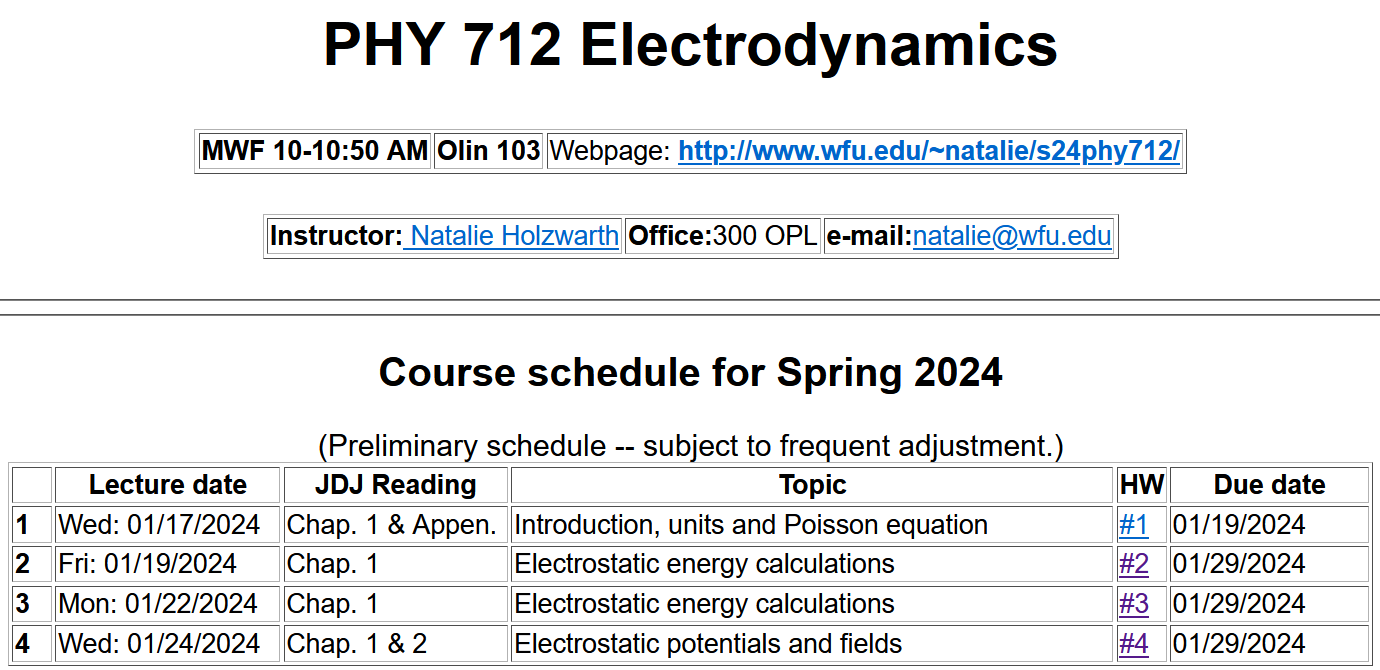 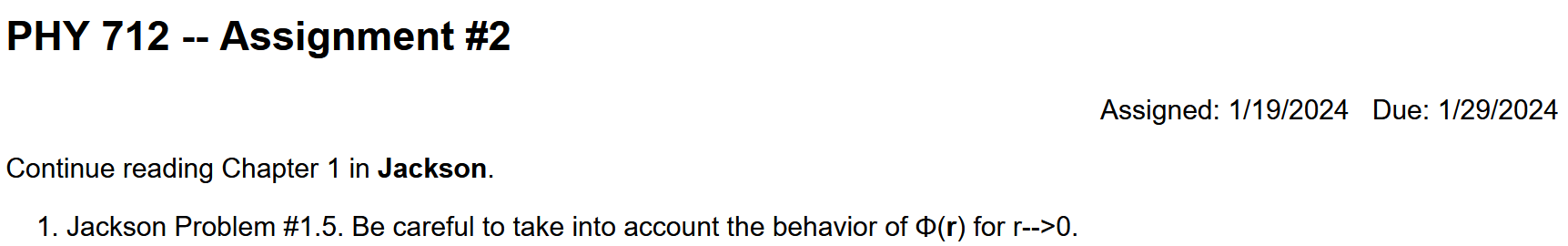 1/19/2024
PHY 712  Spring 2024 -- Lecture 2
2
[Speaker Notes: The homework problem assigned this time exercises the ideas presented in this lecture.]
Example in HW2
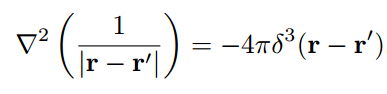 1/19/2024
PHY 712  Spring 2024 -- Lecture 2
3
Calculation of the electrostatic energy of a system of charges --
1/19/2024
PHY 712  Spring 2024 -- Lecture 2
4
Example finite charge system for which electrostatic energy W can be calculated in a straightforward way
Charge -e
3
2
1
5
4
Charge +e
6
(particles moves off to infinity)
1/19/2024
PHY 712  Spring 2024 -- Lecture 2
5
[Speaker Notes: Summation for a finite number of particles is straightforward, but extension to an infinite system runs into difficulty.]
Summary --
1/19/2024
PHY 712  Spring 2024 -- Lecture 2
6
Slight digression:  
          Comment on electrostatic energy evaluation -- 

	When the discrete charge distribution becomes a continuous charge density:                     the electrostatic energy
becomes
Notice, in this case, it is not possible to exclude the ``self-interaction''. 


Previous expression can be rewritten in terms of the electrostatic potential or field:
1/19/2024
PHY 712  Spring 2024 -- Lecture 2
7
[Speaker Notes: We will see and use these expressions throughout the course.    However, the so-called self energy often leads to difficulties….]
Some details --
1/19/2024
PHY 712  Spring 2024 -- Lecture 2
8
Summary   for continuum --
Electrostatic energy
Note that, because of the inclusion of the self-interaction energies, there may be mathematical divergences involved in evaluating these quantities.
1/19/2024
PHY 712  Spring 2024 -- Lecture 2
9
In general, the evaluation of the electrostatic energy of an extended system can be numerically tricky because of the long range nature of the Coulombic forces.
Now consider the electrostatic energy of a periodic crystal of CsCl
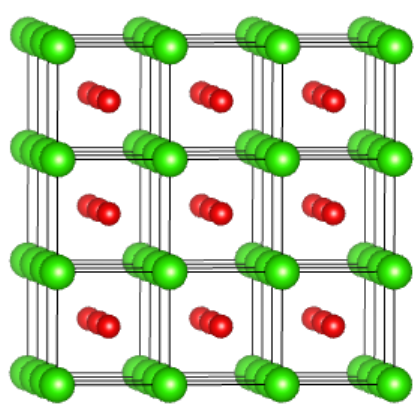 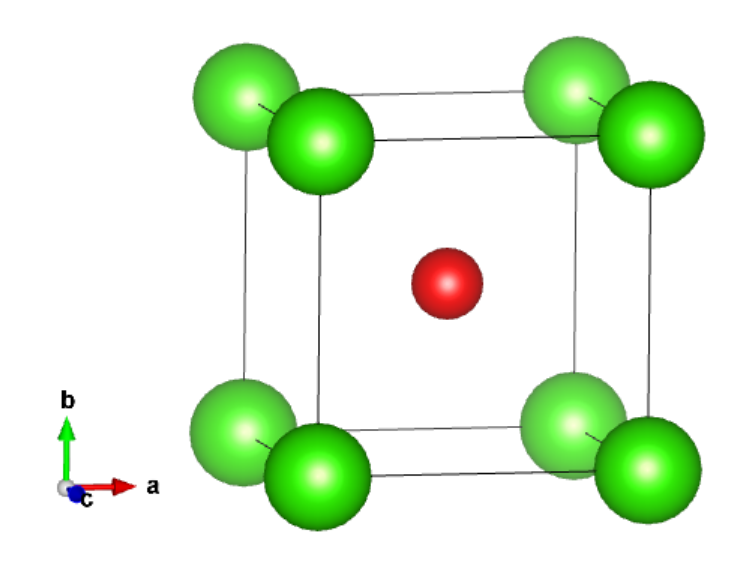 Cl
Cs
Single cell
Multiple cells
1/19/2024
PHY 712  Spring 2024 -- Lecture 2
10
In general, the evaluation of the electrostatic energy of an extended system can be numerically tricky because of the long range nature of the Coulombic forces.
However, thanks to very clever mathematicians, it is possible to perform this sort of calculation for periodic systems.
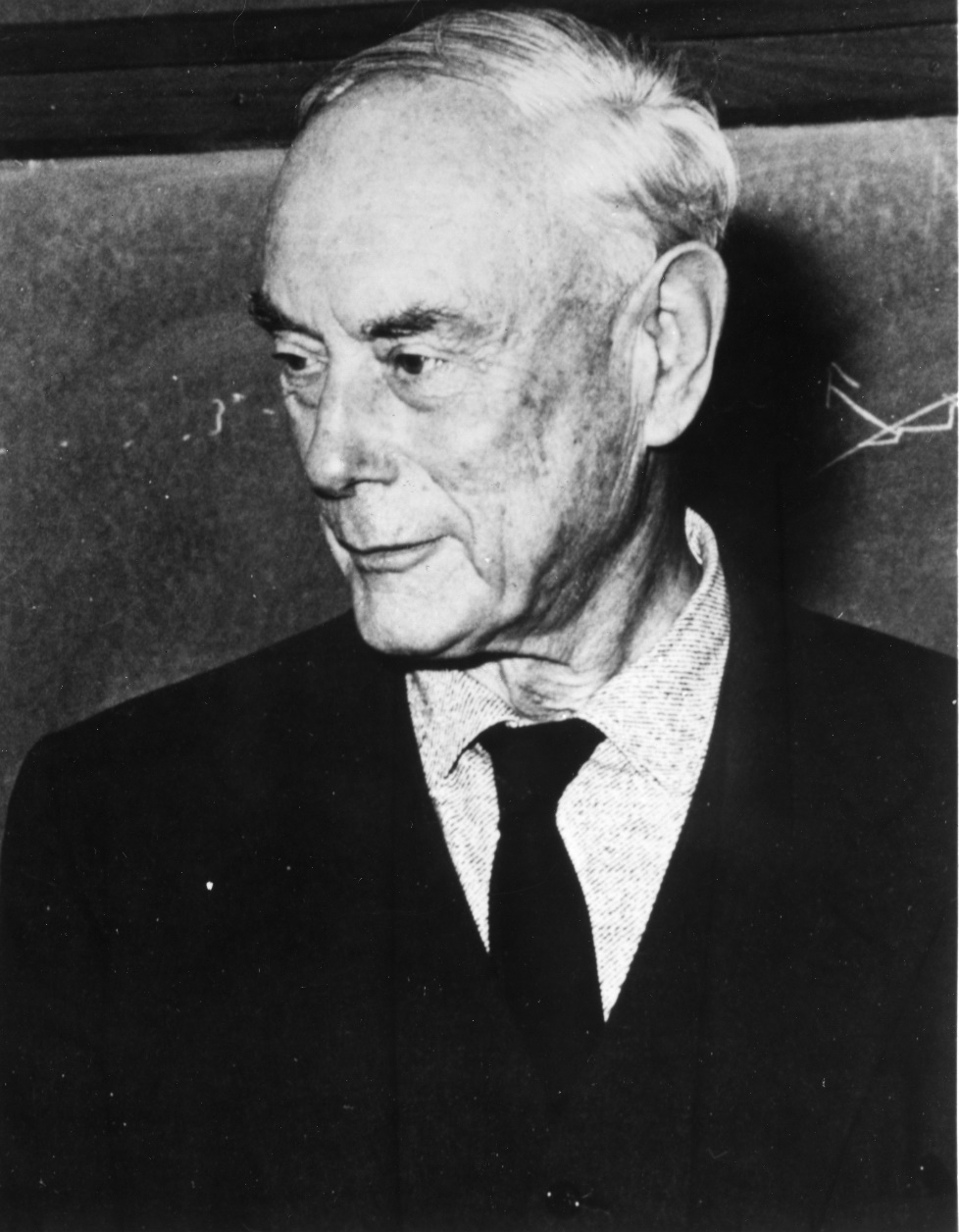 Ewald, Paul Peter, 1888-1985
American crystallographer, emigrated from Germany
1/19/2024
PHY 712  Spring 2024 -- Lecture 2
11
The direct summation of the electrostatic terms of an infinite ionic system diverges, however using Ewald’s ideas the single divergent summation can be represented by two converging summations (plus a few corrections).

The formula that we will derive and use for a lattice with periodic real space translations T and reciprocal space translations G is:
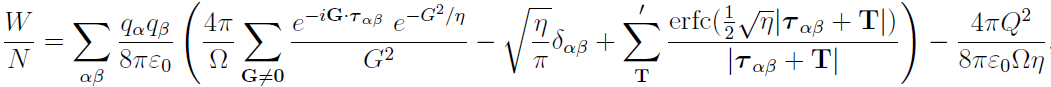 See Ewaldnotes.pdf
1/19/2024
PHY 712  Spring 2024 -- Lecture 2
12